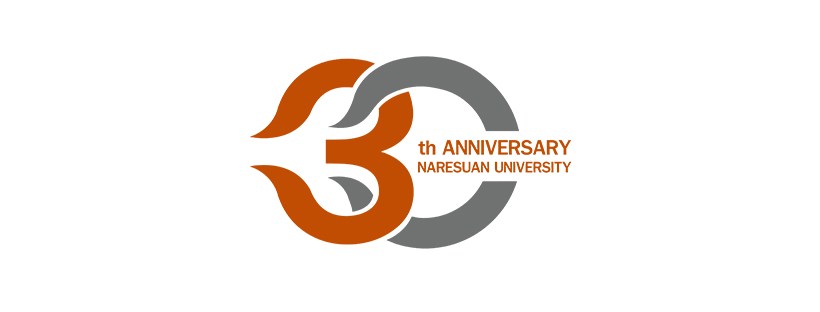 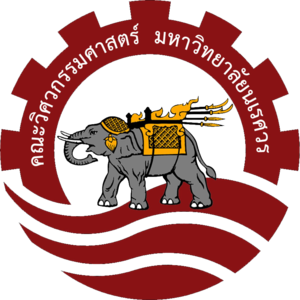 Expected Learning Outcomes
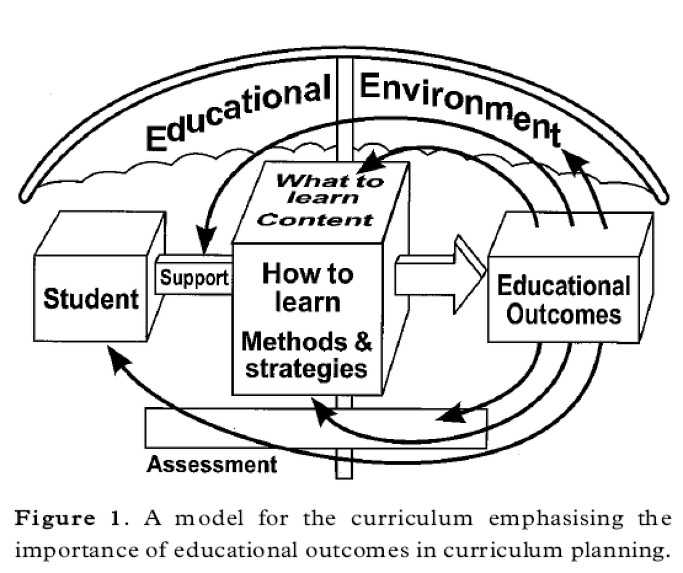 ที่มา http://dohwan.tistory.com/entry/AMEE-Guide-No14-Part-1-An-introduction-to-outcomebased-education
หลักสูตรผลิตบัณฑิตให้มีคุณลักษณะร่วมกันอะไรที่สามารถนำไปประกอบอาชีพได้
Learning Outcomes (ผลการเรียนรู้)
หมายถึงการบ่งบอกถึงสิ่งที่ผู้เรียนคาดว่าจะรู้เข้าใจและ / หรือสามารถที่จะทำได้ เมื่อสิ้นสุดระยะเวลาของการเรียนรู้

สามารถวัดได้

โดยทั่วไปจะประกอบด้วยคำกิริยาที่แสดงถึงการแสดงความรู้ความเข้าใจ การประยุกต์ใช้ การวิเคราะห์ สังเคราะห์ และการประเมินผล (action verbs) ซึ่งจะนำไปสู่การออกแบบหลักสูตร การเรียนการสอน การประเมินผล และการสนับสนุนการเรียนรู้
The Three Domains of Learning
Affective: growth in feelings or emotional areas (attitude or self)
Cognitive: mental skills (knowledge)
Psychomotor: manual or physical skills (skills)
(Bloom, et al. 1956):
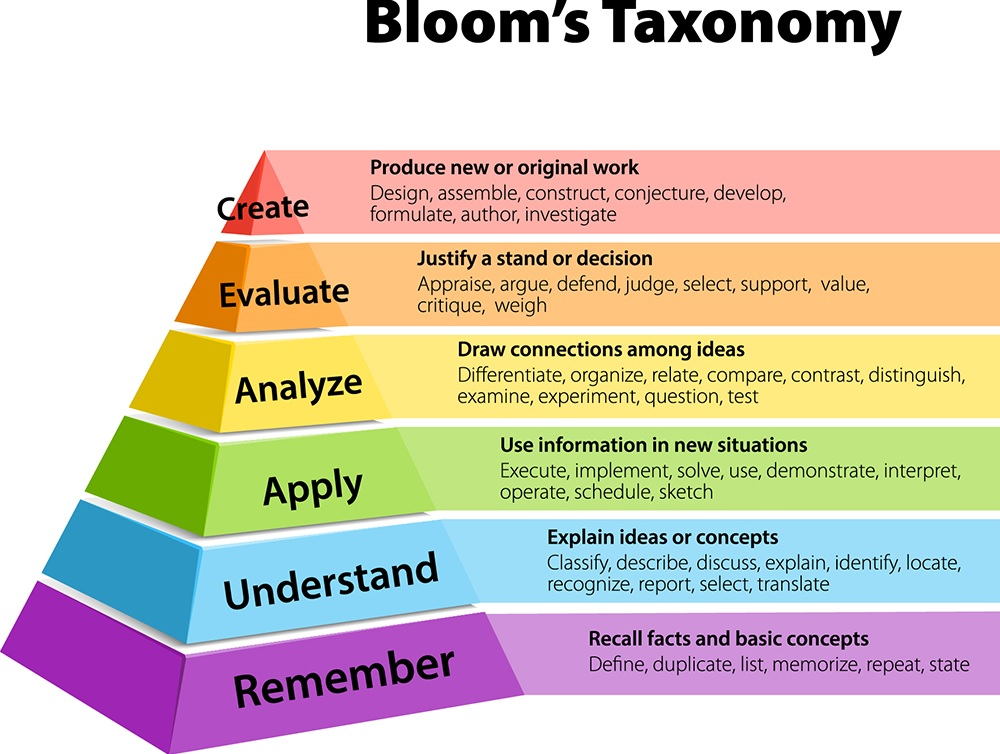 Cognitive
http://kctathailand.com/courses/%E0%B8%AB%E0%B8%A5%E0%B8%B1%E0%B8%81%E0%B8%AA%E0%B8%B9%E0%B8%95%E0%B8%A3-%E0%B8%81%E0%B8%B2%E0%B8%A3%E0%B8%84%E0%B8%B4%E0%B8%94%E0%B9%80%E0%B8%8A%E0%B8%B4%E0%B8%87%E0%B8%A7%E0%B8%B4%E0%B8%9E%E0%B8%B2/
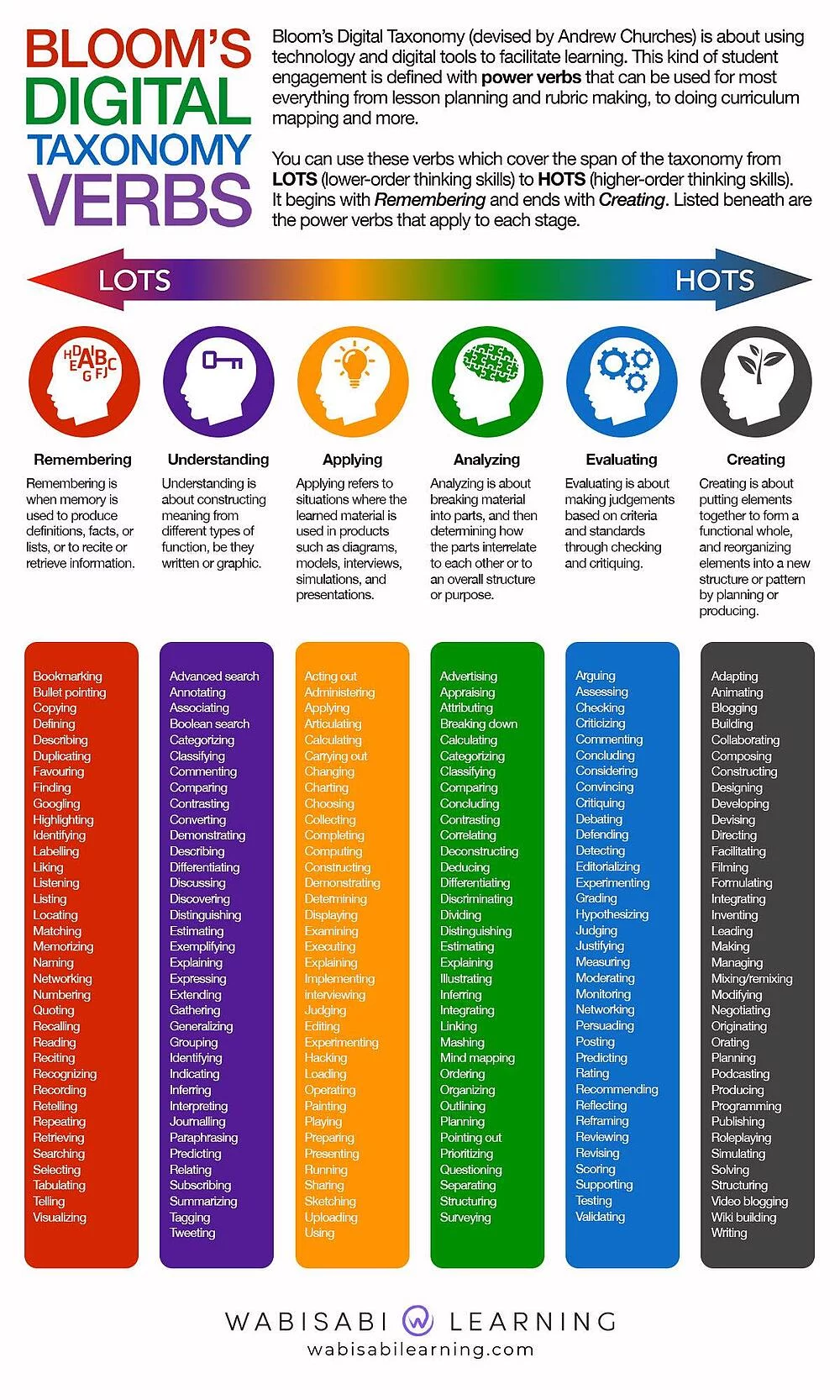 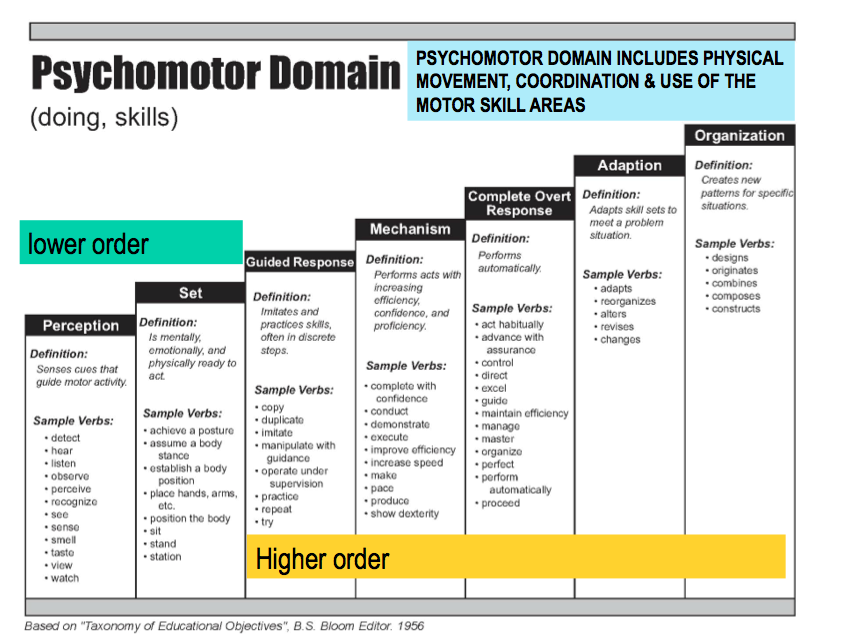 https://adept.mmu.edu.my/resources/
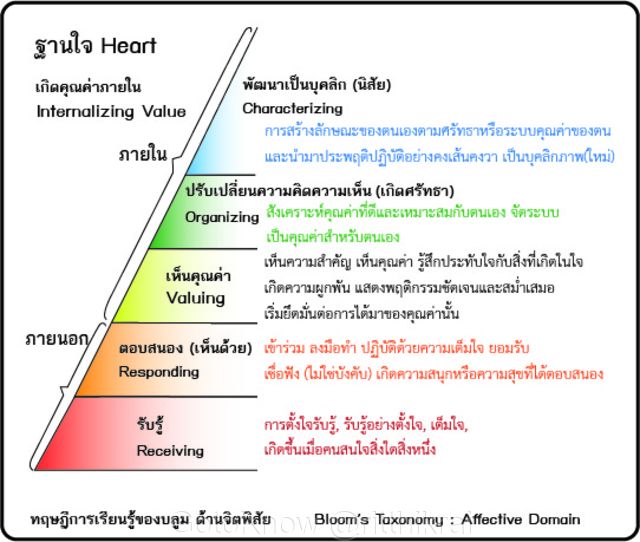 https://www.gotoknow.org/posts/659039
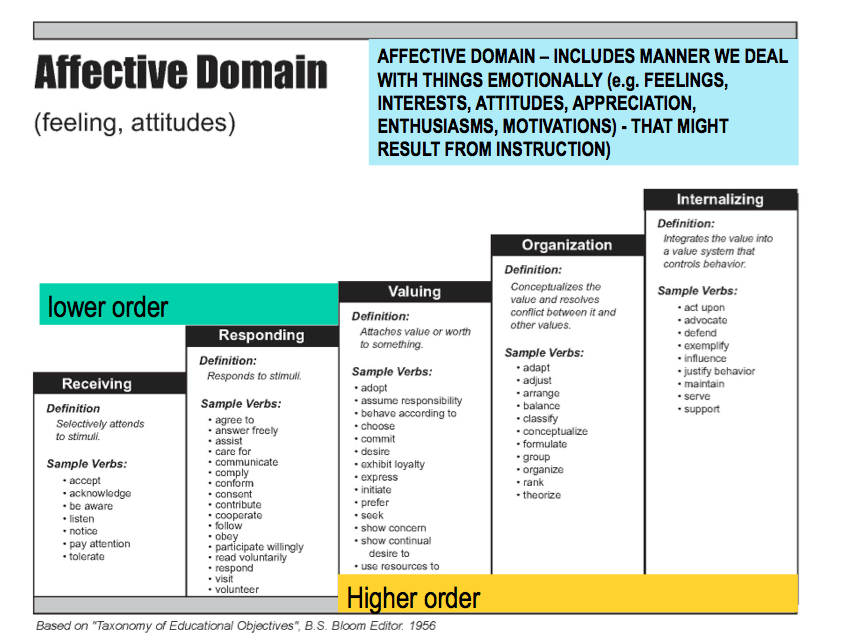 https://adept.mmu.edu.my/resources/
ตัวอย่างเพิ่มเติม อ้างอิงจาก KMUTT C4ED
Analyze and solve problems in engineering mechanics and materials
Explain the impact of historical and contemporary issues on engineering practice
Develop solutions to well-defined project management problems
Select and conduct engineering experiments, and analyze and evaluate the resulting data
Design a system or process in more than one area within the discipline to meet desired needs, including sustainability and within other realistic constraints such as environmental, economic, social, political, ethical, health and safety, and constructability.
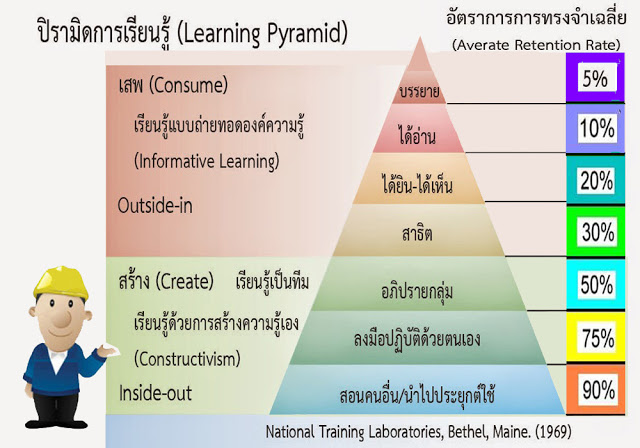 https://www.iok2u.com/index.php/article/e-book/171-learning-pyramid